Робот для обследования, визуализации и очистки труб
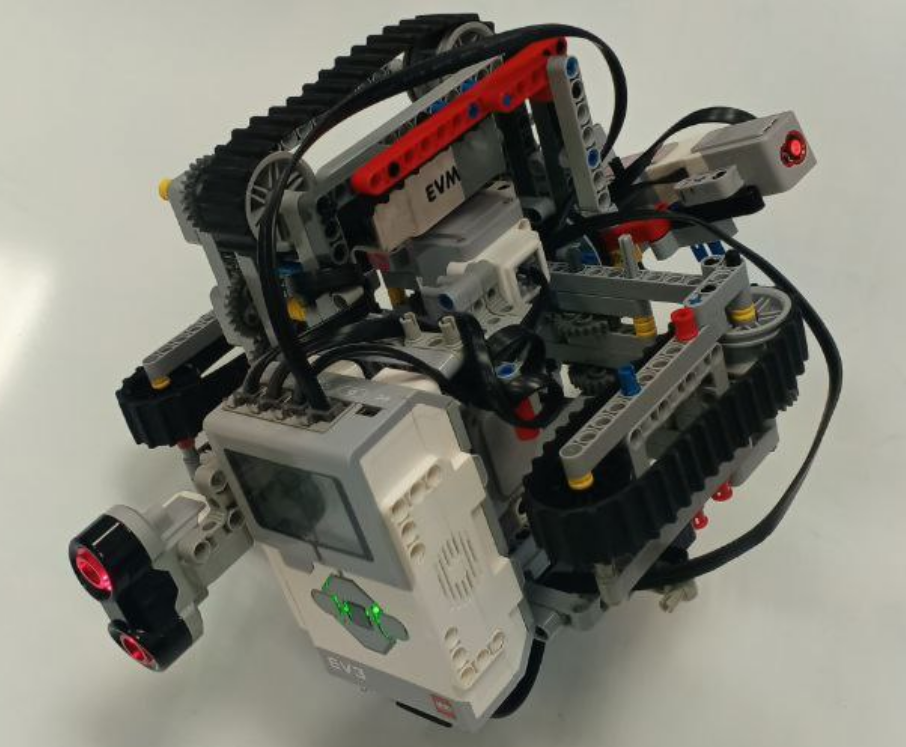 Очистка трубы
Визуализация трубы
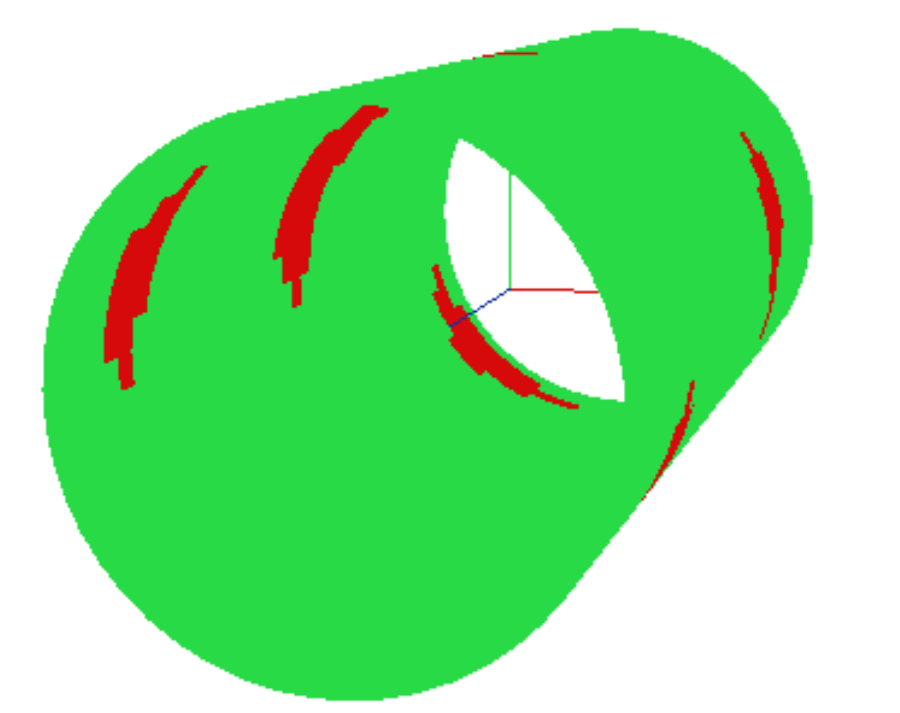